Visão do e-Saúde para os próximos 5 anos 
Pesquisa em Saúde e Gestão do Conhecimento para o SUS
Fabiana Costa 
Departamento de Ciência e Tecnologia da Secretaria de Ciência, Tecnologia e Insumos Estratégicos do Ministério da Saúde
Secretaria de Ciência, Tecnologia e Insumos Estratégicos
Formula e implementa políticas nacionais de ciência, tecnologia e inovação em saúde, assistência farmacêutica e fomento à pesquisa, desenvolvimento e inovação na área de saúde.


Coordena a formulação, implementação e avaliação da Política Nacional de Ciência, Tecnologia e Inovação em Saúde (PNCTIS),   da Agenda Nacional de Prioridades de Pesquisa em Saúde (ANPPS) e  das Pesquisas Estratégicas para o Sistema de Saúde (PESS). 
 Atua no  processo de gestão do conhecimento em Ciência e Tecnologia em Saúde visando à utilização do conhecimento científico e tecnológico em todos os níveis de gestão do SUS.
Departamento de Ciência e Tecnologia
[Speaker Notes: Também desenvolve métodos e mecanismos para a análise da viabilidade econômico-sanitária de empreendimentos públicos no Complexo Industrial da Saúde, promove a implementação de parcerias público-privadas no desenvolvimento tecnológico e na produção de produtos estratégicos para o país e coordena o processo de incorporação e desincorporação de tecnologias em saúde no âmbito do SUS]
Fomento à pesquisa em Saúde para o SUS

Gestão do Conhecimento para o SUS 
 
Redes

Tradução de conhecimento para tomada de decisão
Ranking dos países que mais evoluíram na produtividade    de pesquisa em saúde considerando os quinquênios 2004 – 2008 e 2009 - 2013
O Brasil ocupa lugar de destaque no percentual de aumento no nº de publicações no período 2009-2013 em relação ao período 2004-2008.
Evolução dos investimentos federais em pesquisas em saúde no período de 2006-2013
Total de recursos 
R$ 3,2 bilhões
R$ (milhões)
Ano            2006                 2007                2008                2009              2010                2011                 2012               2013
Fonte: CNPq / Somatório de recursos das áreas de ciências da saúde e biológicas
Demonstrativo do investimento financeiro e do número de projetos contratados pelo Decit/SCTIE no período de 2002 à 2013
R$ (milhões)
Nº de Projetos – 5004
Fonte: Coordenação Geral de Planejamento / Secretaria de Ciência, Tecnologia e Insumos Estratégicos / Ministério da Saúde
Fonte: Pesquisa Saúde/Decit/SCTIE
Rede Brasileira de Avaliação de Tecnologias em Saúde -  REBRATS
Objetivo: Promover e disseminar a avaliação de tecnologias (ATS) no Brasil, estabelecendo qualidade e excelência na conexão entre pesquisa, política e gestão direcionada ao acesso e  qualidade na atenção da saúde.
Atuação:
Priorização de temas relevantes para o SUS;
Elaboração e padronização de métodos e ATS;
Produção de estudos em ATS;
Capacitação de profissionais;
Disseminação e Informação dos estudos.

Parceiros: MCTI e OPAS
Instituições Participantes: A rede conta com 70 membros, composta por instituições gestoras, Instituições de ensino e pesquisa e Núcleos de Avaliação de Tecnologias em Saúde
Total investido: R$ 24,8 milhões
Coordenação: A REBRATS é coordenada pelo DECIT/SCTIE
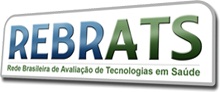 Produtos: Foram produzidos  pela REBRATS aproximadamente 350 estudos, entre pareceres técnico científicos, revisões sistemáticas, estudos econômicos e outros estudos em ATS.
Perspectivas: Para  2014, estão previstos mais 108 novos produtos.
[Speaker Notes: Visão Estratégica: Busca qualidade e excelência entre pesquisa, política e gestão por meio da elaboração de estudos de avaliação de tecnologias em saúde nas fases de incorporação, monitoramento e exclusão de tecnologias
Instituída por portaria em 2011]
Rede Brasileira de Avaliação de Tecnologias em Saúde -  REBRATSwww.saude.gov.br/rebrats
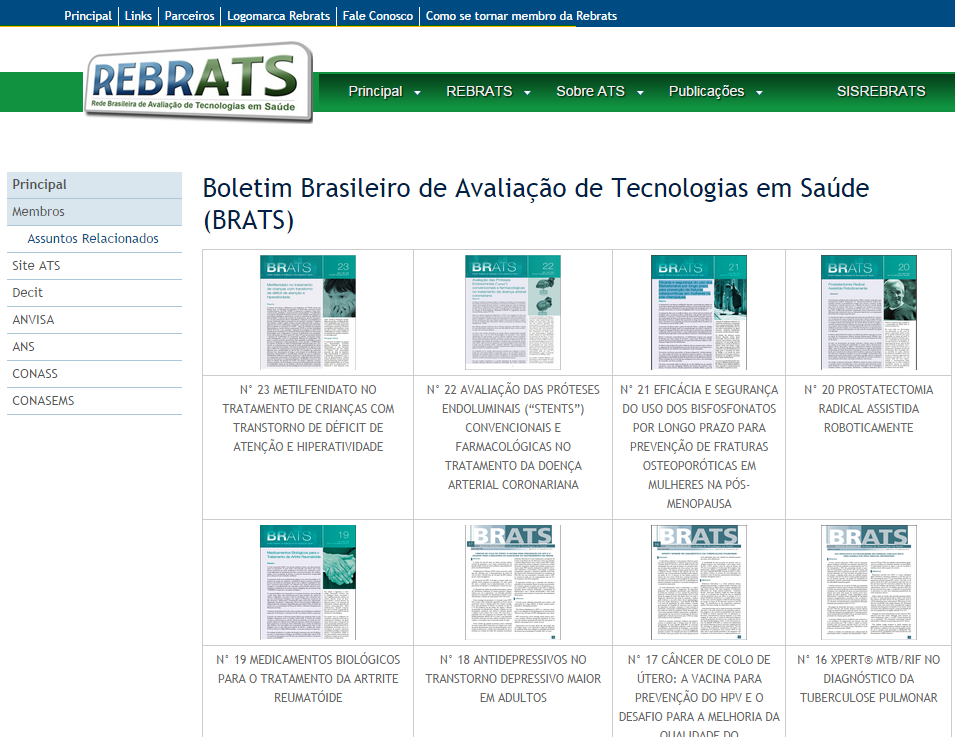 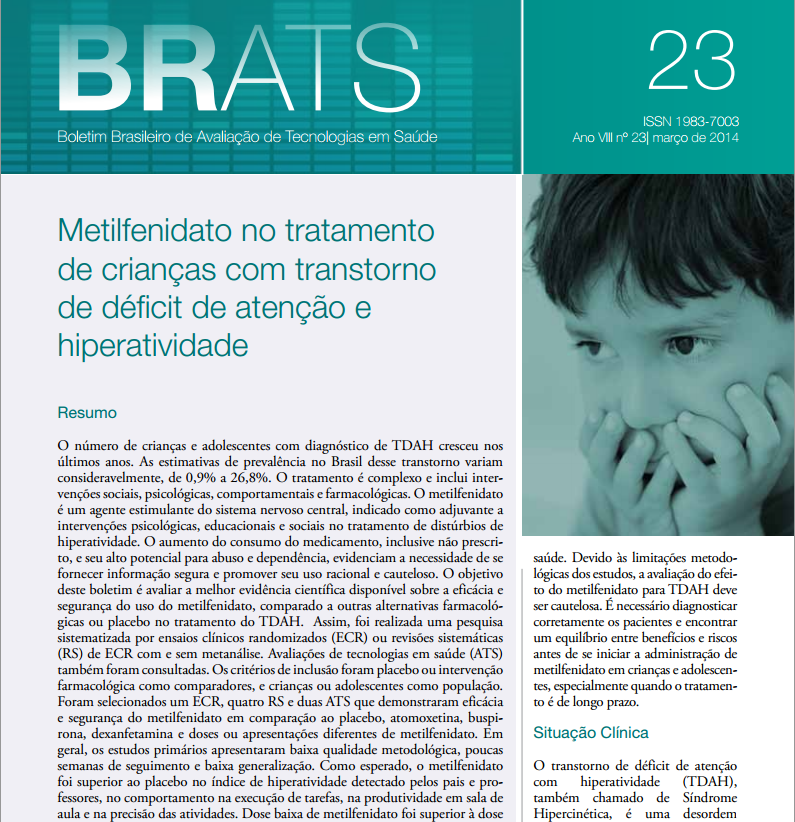 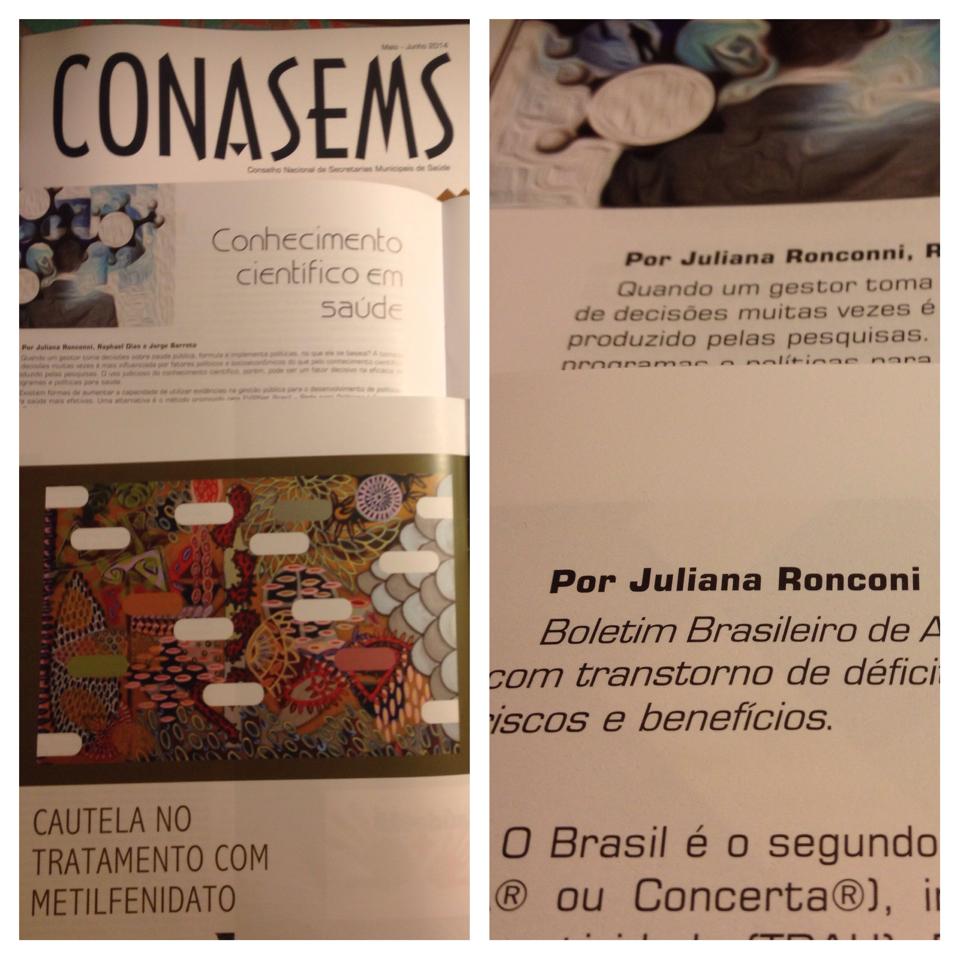 Rede para Políticas Informadas por Evidências
Evidence-Informed Policy Network – EVIPNet

Iniciativa inovadora da Organização Mundial da Saúde (OMS) para promover o uso sistemático de evidências na formulação e implantação de políticas de saúde, desde 2004. 

Objetivo Geral da Rede EVIPNet
Estabelecer mecanismos para facilitar a 
utilização de produção científica na formulação e
 implementação de políticas e programas de saúde.

A rede trabalha em nível global, regional e nacional.
Ásia (2005); África (2006); Américas /OPAS (2007); Região do Mediterrâneo Oriental (2009); Europa (2012)
http://global.evipnet.org/
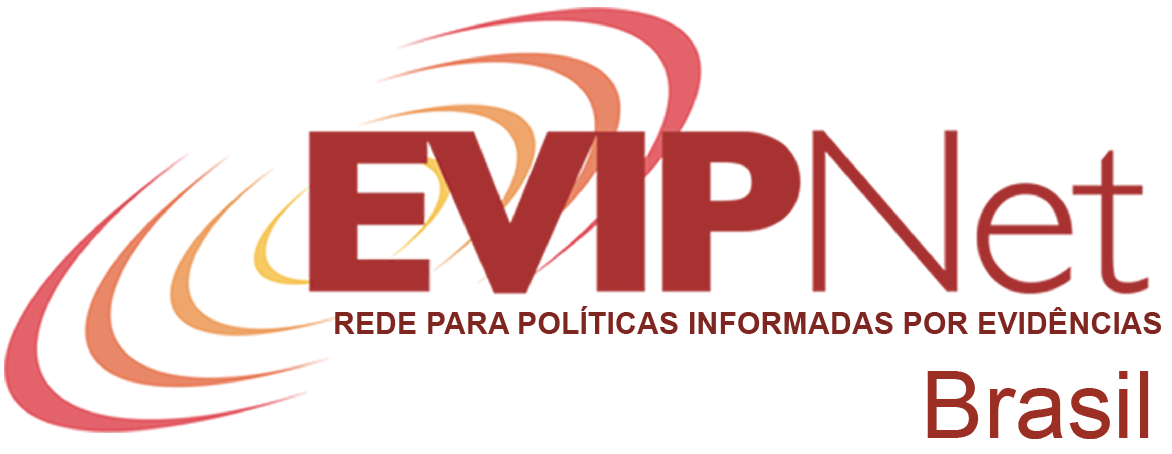 [Speaker Notes: A utilização de métodos sistemáticos e transparentes na obtenção e utilização de evidências cientificas no processo de tomada de decisão pode contribuir para melhorar a elaboração, implementação e monitoramento de políticas e programas de saúde]
Rede para Políticas Informadas por EvidênciasEVIPNet Brasil
Objetivos:

Institucionalizar a utilização de conhecimento científico na tomada de decisão no SUS

Induzir a inovação em saúde

Estimular o intercâmbio de experiências

http://brasil.evipnet.org
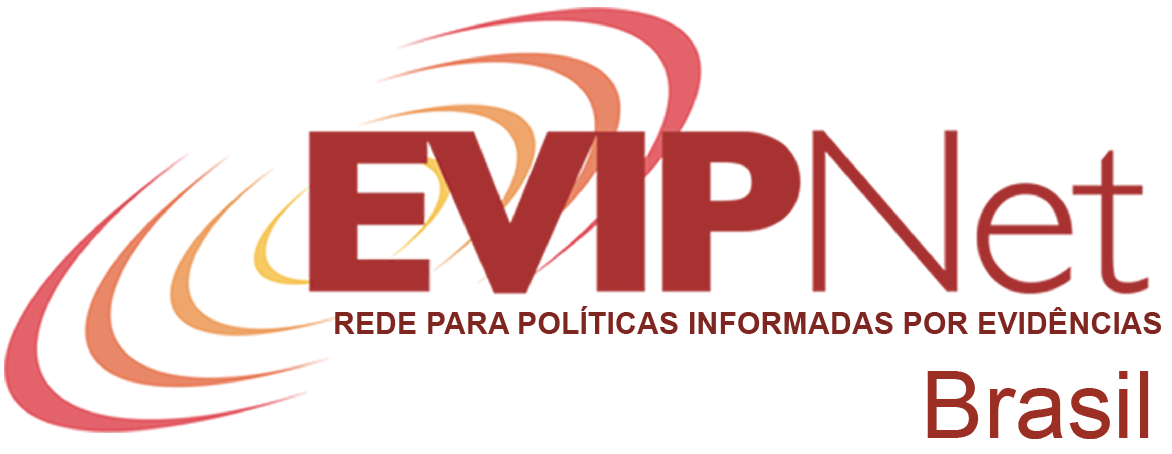 [Speaker Notes: NEVs, regionalização]
Estrutura
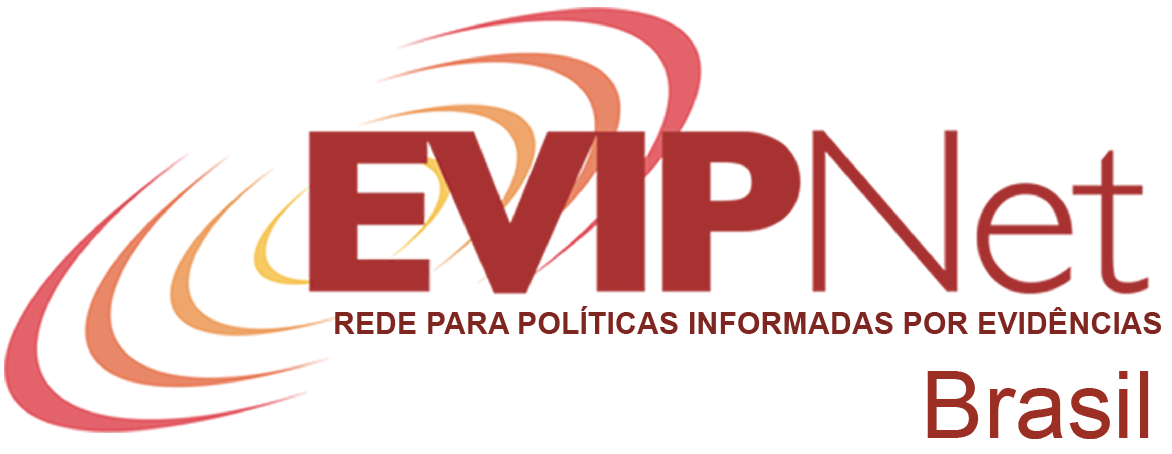 Na prática
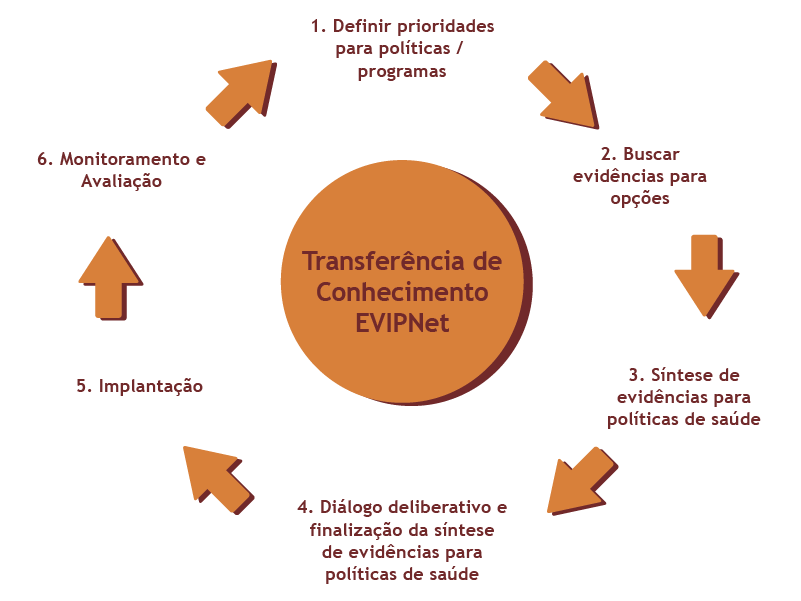 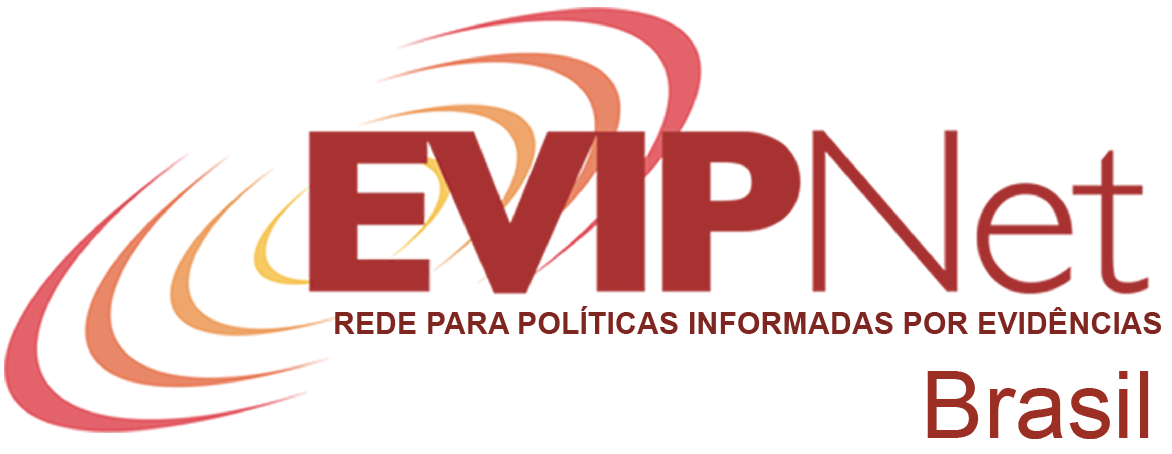 [Speaker Notes: A EVIPNet trabalha no sentido de promover o uso do conhecimento científico e o desenvolvimento de núcleos e grupos de trabalho nos níveis nacional, estadual e municipal para aumentar o uso de evidências científicas no SUS]
Sínteses para políticas informada por evidências (Evidence brief por policy ou Policy brief)
Mortalidade perinatal – revisada e ampliada
 estimulando o uso de evidências científicas na tomada de decisão
 Mortalidade Materna e Near Miss
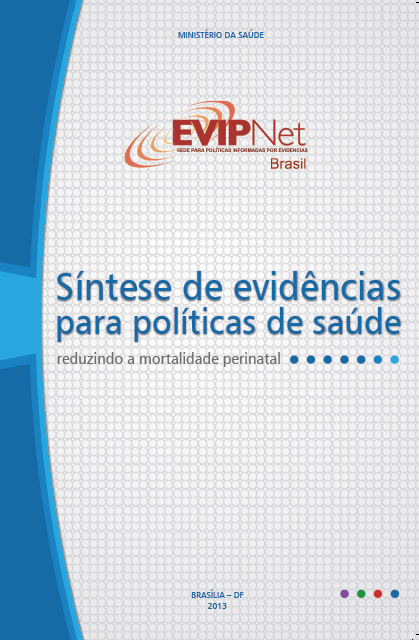 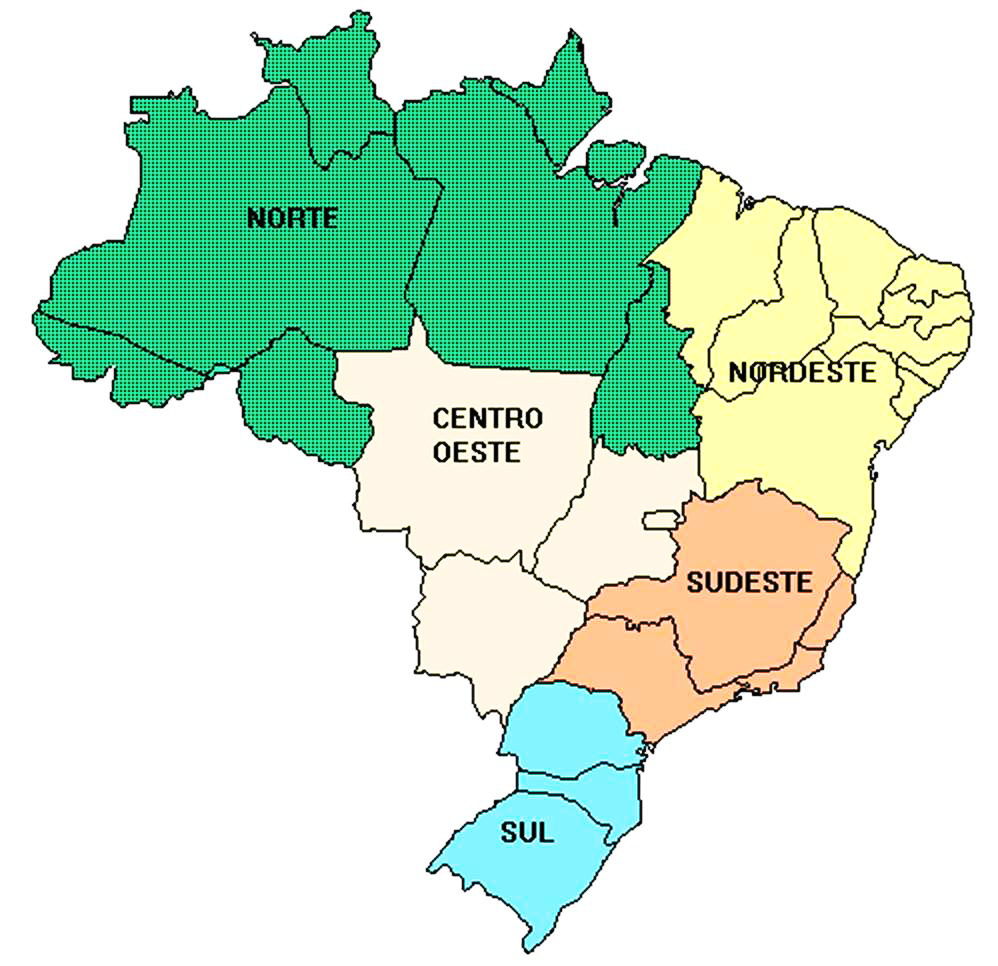 Núcleos de Evidência (NEv)
Implantados:
Sobral (SMS)
Recife (SMS)
Brasília (SES/DF)
Belo Horizonte (SES e UFMG)
Rio de Janeiro (INC)
São Paulo (SES)
Em Andamento:
Rio de Janeiro
Salvador
Curitiba
Florianópolis
Fortaleza
Porto Alegre
João Pessoa
Goiânia
Inativo:
Piripiri
Chamada pública
Fomento a projetos para políticas informadas por evidências para o fortalecimento do SUS no âmbito da Rede para Políticas Informadas por Evidências (EVIPNet)
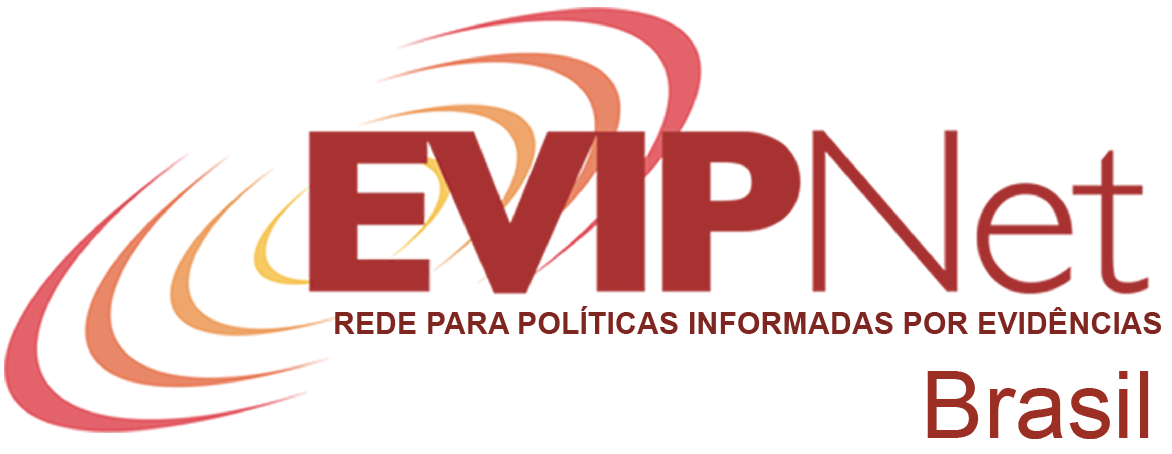 viabilizar a promoção, a inovação e a disseminação do conhecimento científico e de tecnologias que apresentem impacto para a solução de problemas de saúde, em consonância com a Política Nacional de Ciência, Tecnologia e Inovação em Saúde (PNCTIS)
Submissão de projetos até 17 de novembro
Fomento de R$ 400 mil 
http://portal2.saude.gov.br/sisct/
Pesquisa e Gestão do Conhecimento no E-Saúde  para os próximos 5 anos
Colaborar no uso da Evidência na tomada de decisão do gestor 
Consolidação do fomento à pesquisa 
Otimização de recursos
Fabiana Costa
61 3410 4145 / fabiana.costa@saude.gov.br